Status and value of the ANSI-ESO Q&A documents
ESOs – ANSI meeting 
21&22 February 2017
Accessible
on CEN and CENELEC website
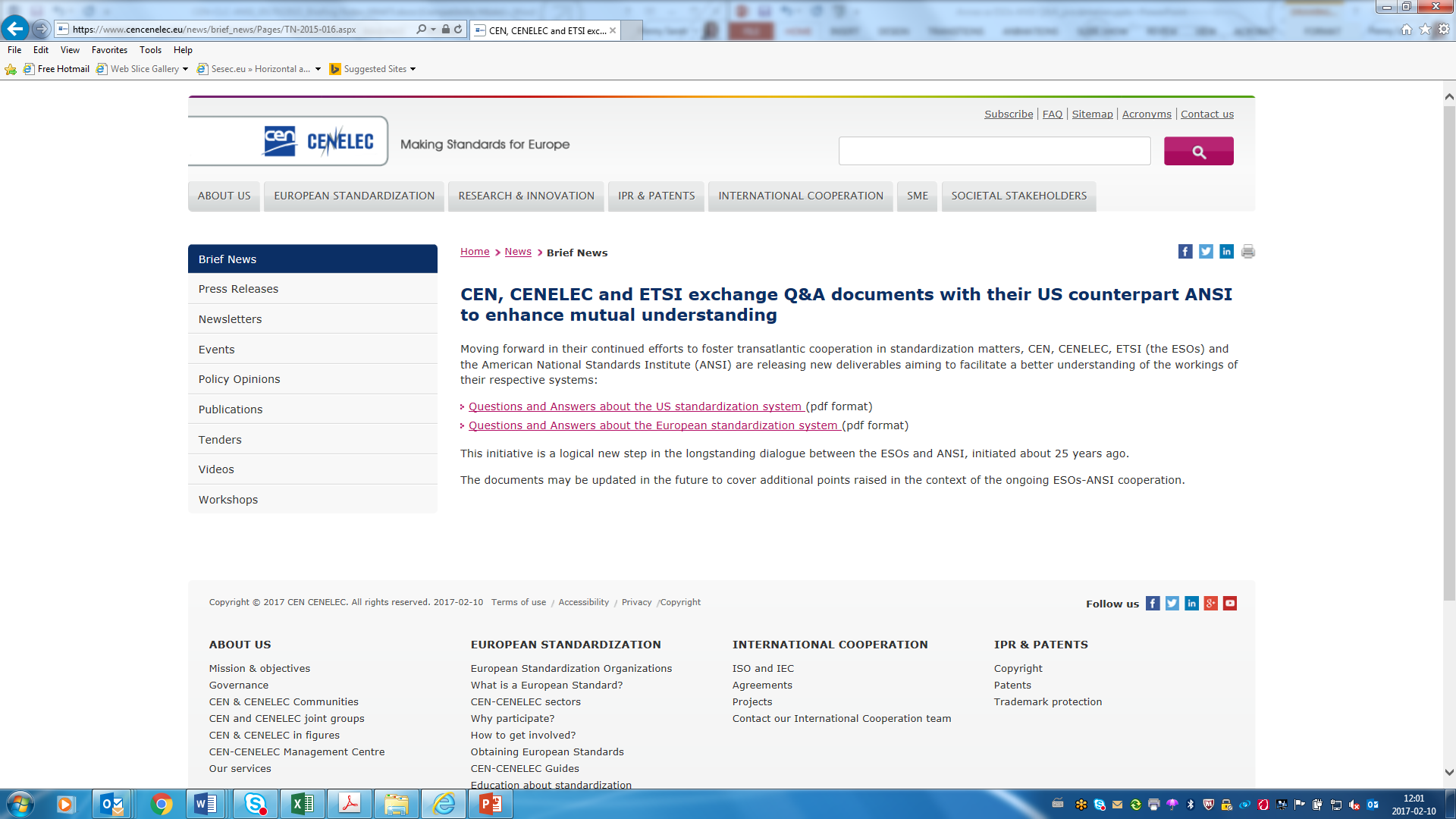 Sarah PENNY
Access to the webpage
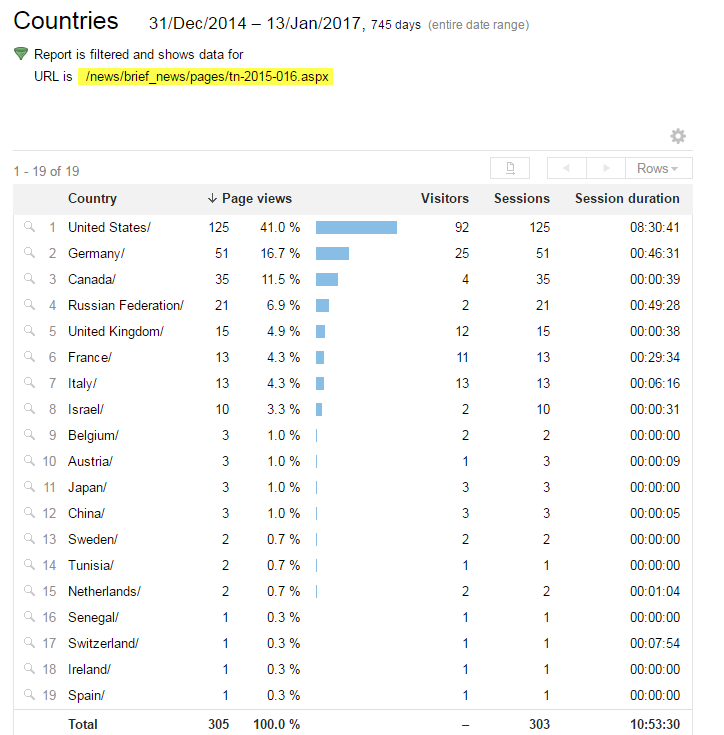 Top viewers mainly outside Europe: 
US
Canada
Russia

Main viewers in Europe:
Germany
UK
France
Italy
Sarah PENNY
Duration of the visits
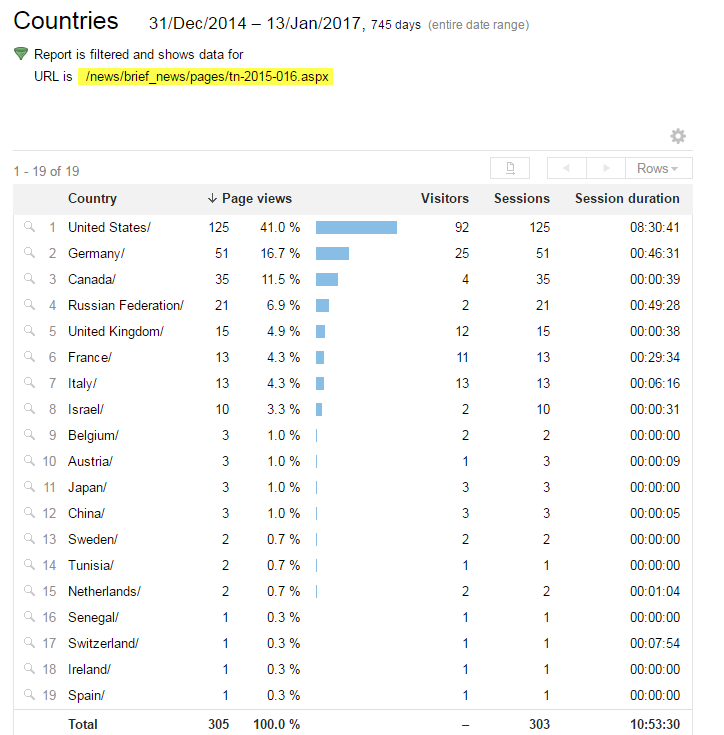 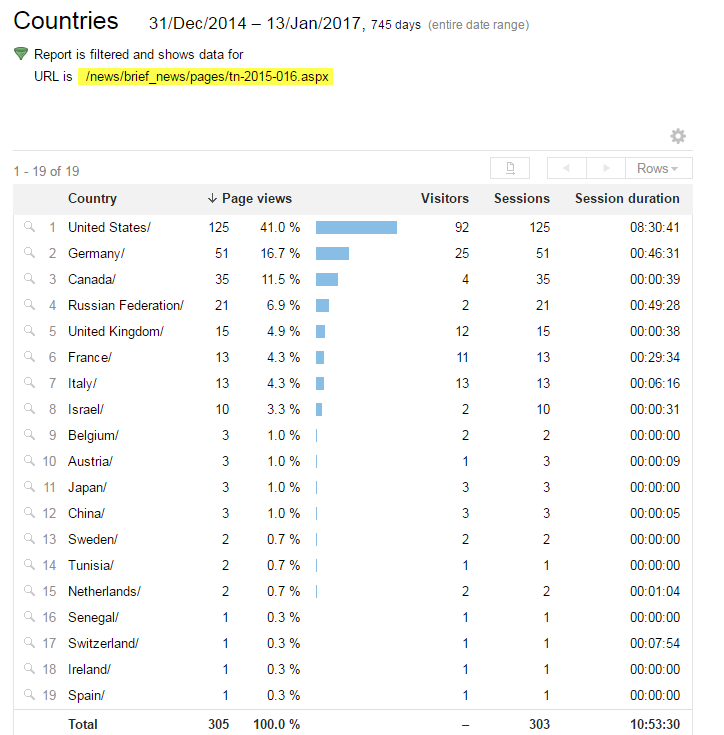 Top viewers stay an average of 1 - 4 mins on page
Others only a second
Either short time as downloading docs and then closing session
Or not finding relevant information
Sarah PENNY
Downloads of the US model document
240 sessions since the news was published on the website on 4 August 2015 until now.
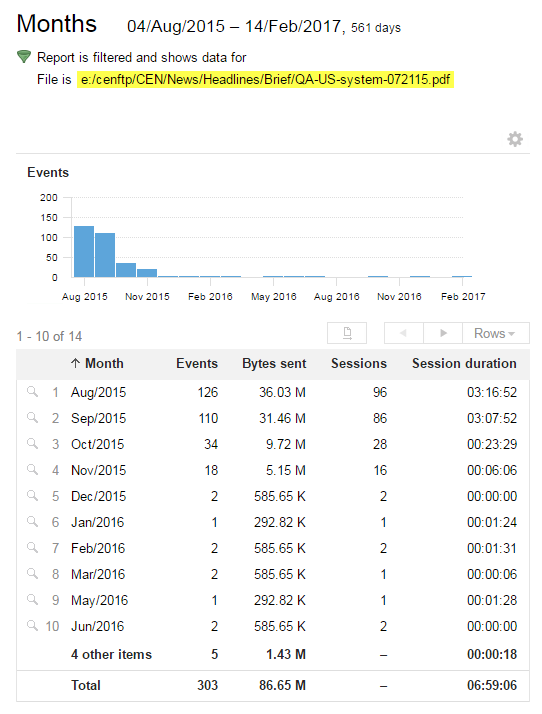 Sarah PENNY
Downloads of the US model document
Sarah PENNY
Downloads of the EU model document
Never downloaded from the CEN-CENELEC website!
Sarah PENNY
Conclusions
Webpage mainly consulted by non-Europeans (US, Canada, Russia), followed by Germany, UK, etc.
Download limited to the US model document (EU and non-EU visitors)
Consultation peak during the two months following the publication  in 2016 average download/month was less than 1
Some information provided in the Q&A on the European model needs to be updated
Is it the same for the US model?
Sarah PENNY
Proposal
Consultation to:
assess feedback on information currently provided
Identify needs and interest for additional questions
Communicate broadly when publishing revised document, and give more visibility to the documents (do people know they can find this info?)
Add contact point and address for feedback at the bottom of the documents
Sarah PENNY
Thank you
www.cencenelec.eu  www.cen.eu -  www.cenelec.eu
Sarah PENNY